Baseball and Gambling 1935-1950
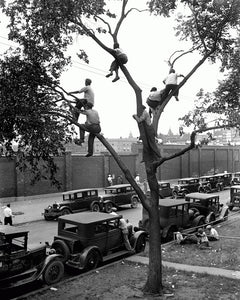 ATOR’S GAMBLING’S ANNUAL REPORT 1935
 
TURNOVER
 Legal betting at race courses                                          		$465,000,000
Horse bets with handbooks                                           		3,132,000,000
Lotteries (including numbers, policy, sports pools        		   200,000,000
Gambling houses                                                                 		   275,000,000
Slot machines                                                                        		   180.000,000
Pin ball or bagatelle games                                                 		   195,000,000
“Corn Games,” aka keno, lotto                                            		     60,000,000
Dog racing	                                                                     		   100,000,000
Commission bets on sports and elections                        		   110,000,000
Sweepstakes (of which 80 percent is crooked)                		   150,000,000
Petty gambling (dice, nickel-dime games  in cigar stores or saloons         	   150,000,000
    
Total    		                                             		$5,017,000,000	 


 
				GROSS INCOME 

Legal racetrack gambling                                                       	$37,660,000 
Handbooks                                                                               	253,690.000
Lotteries                                                                                    	100.000,000
Gambling houses                                                                  	 53,000,000
Slot machines                                                                  	 72,000,000
Pin ball                                                                                  	130,000,000
Keno, etc.                                                                               	 22,000,000 
Dog races                                                                                	 20,000,000                                                                                  
Commission betting                                                            	   6,000,000
Sweepstakes*                                                                        	 12,000,000
Punchboards, etc.                                                                	 75,000,000
 
 Total                                                                                       $781,350,000 
 


Joseph Ator, “’We Bet 5 Billion’: America on Gambling Spree.  Here’s What is Behind It All.” Chicago Tribune, 4 October 1936, F1-1.
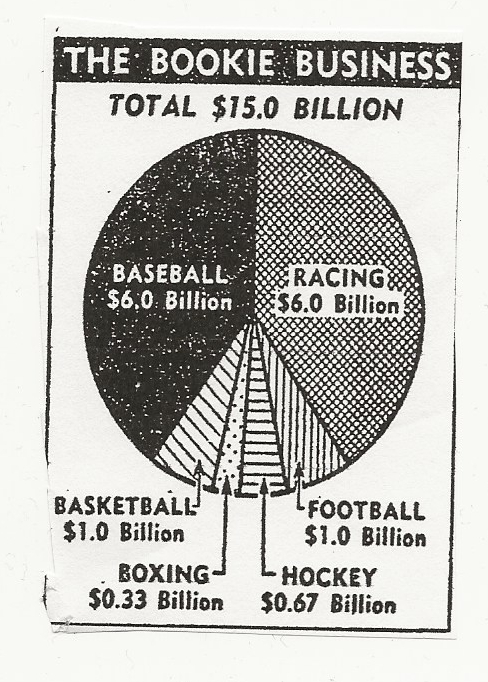